Science - Year 3/4B Autumn 1

Rocks

This Planet Rocks
Session 6
Quiz PowerPoint
© Original resource copyright Hamilton Trust, who give permission for it to be adapted as wished by individual users.
We refer you to our warning, at the foot of the block overview, about links to other websites.
Quiz on Rocks, Fossils and Soil
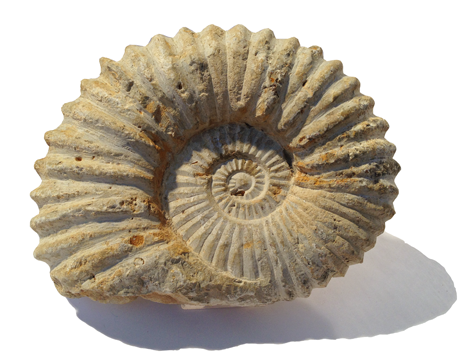 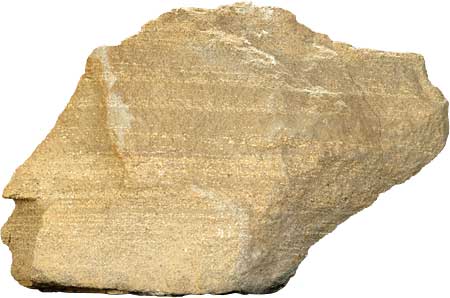 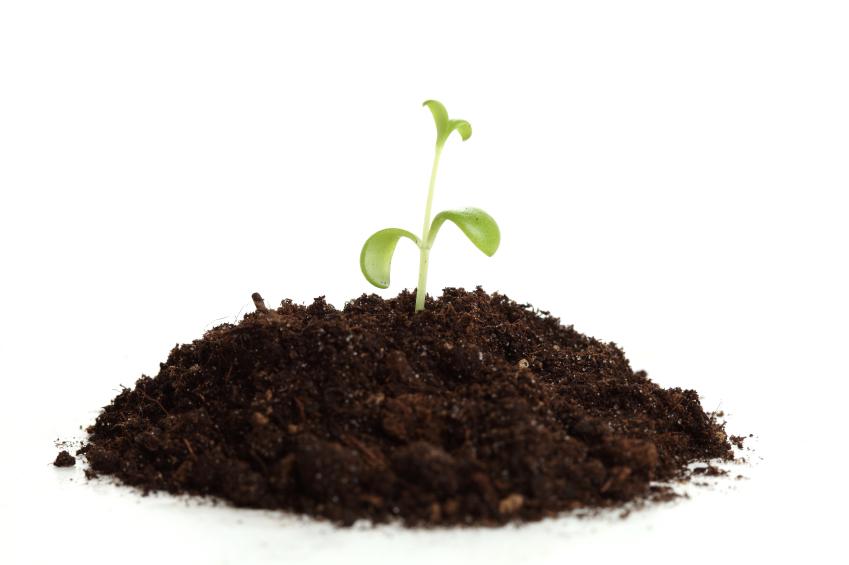 On each slide there is a question and some possible answers. Each answer has a letter. Choose the letter that is above the right answer and write it on your sheet.
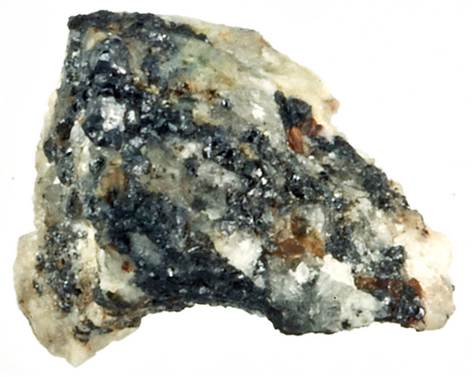 Some are quite easy, others are a bit harder. If you’re not sure, give it your best guess.
1.  When magma from the Earth’s core cools down, it turns into rock. This type of rock is called …
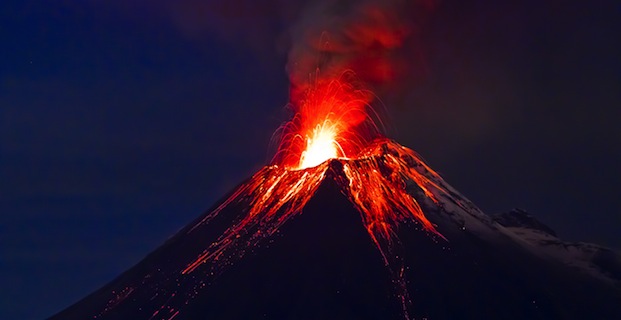 B
Metamorphic Rock
A
Igneous Rock
C
Sedimentary Rock
2.  Rocks made in this way are usually …
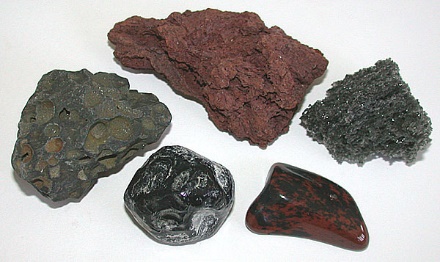 B
Hard and strong
A
Soft and crumbly
C
Made of layers
3.  A different type of rock is made when layers of mud and dead creatures sink to the bottom of the sea and build up over millions of years. This type of rock is called …
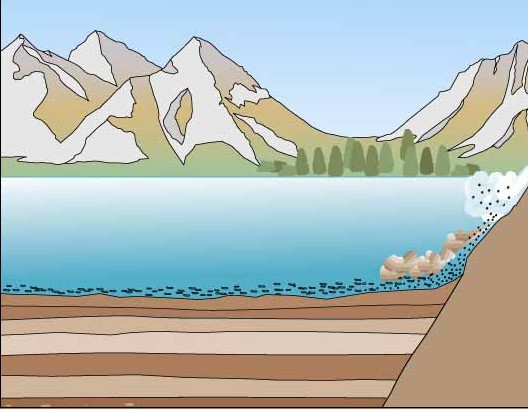 B
Metamorphic Rock
A
Igneous Rock
C
Sedimentary Rock
4.  Rocks made in this way sometimes contain …
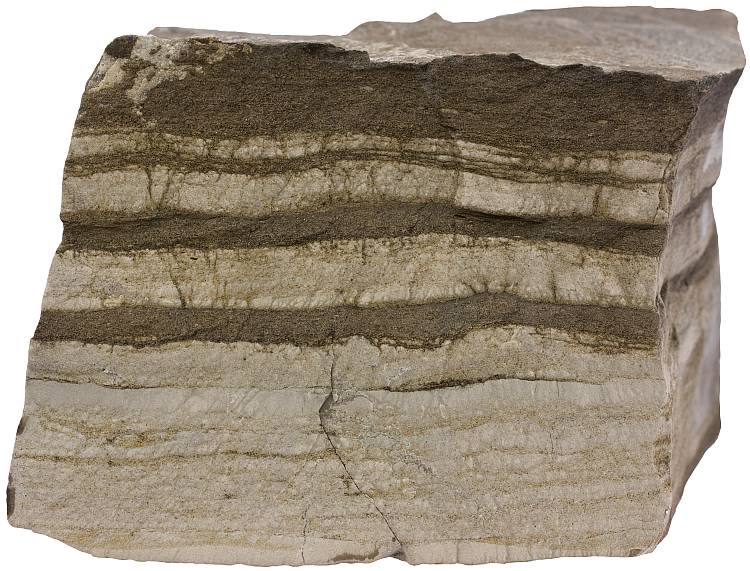 A
Large crystals
C
Diamonds
B
Fossils
5.  A third type of rock is made when extreme heat and pressure from the Earth changes existing rock of other types. This rock is known as …
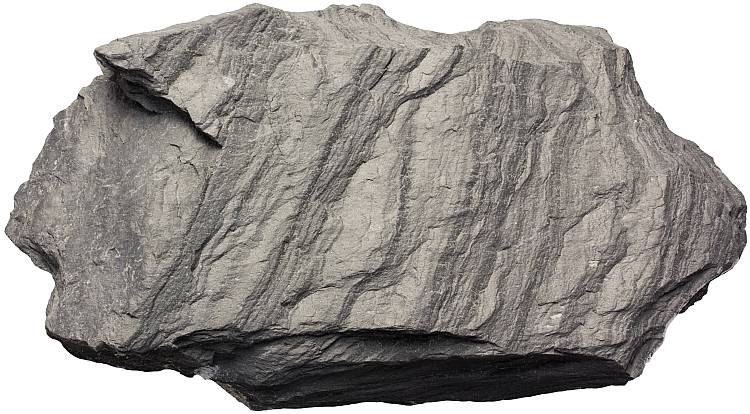 A
Igneous Rock
B
Metamorphic Rock
C
Sedimentary Rock
6.  Many old buildings are made of natural rocks but often newer buildings are constructed of man-made materials.
Three of these are man-made materials.  Which is made of natural rock?
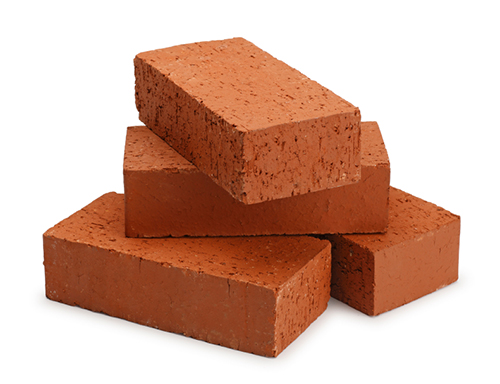 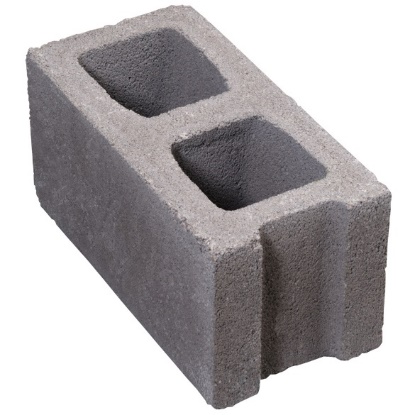 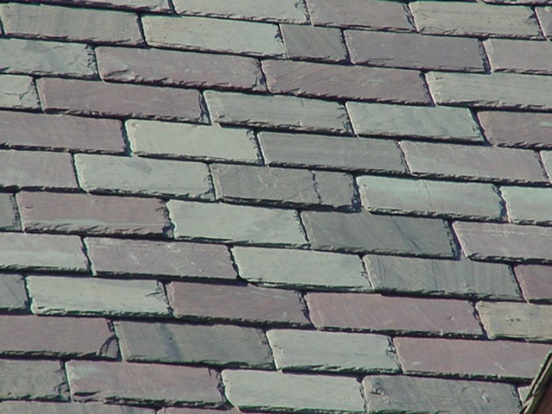 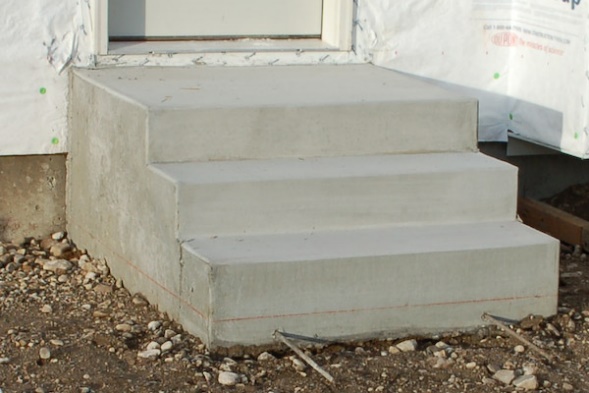 D
Breeze Blocks
A
Bricks
B
Concrete steps
C
Slate tiles
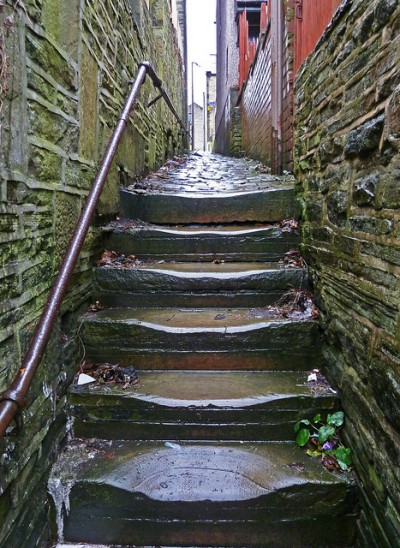 7.  Sometimes rocks can be worn away by hundreds of years of use or by weather (e.g. frost, wind and rain).
This wearing away 
Is called …
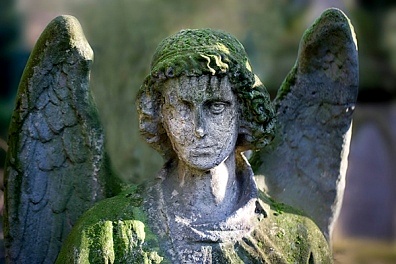 A
Explosion
C
Exclusion
B
Erosion
8.  Sometimes a plant or animal that lived long ago sinks to the bottom of the sea and is buried in …
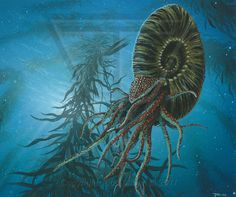 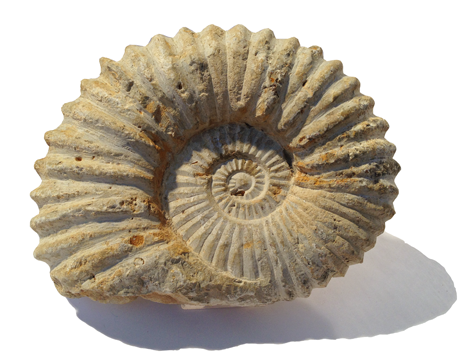 A
Concrete
B
A cave
C
Sediment
9.  Usually the soft parts are eaten by other creatures or they rot away and only hard parts are left behind like the shell or the …
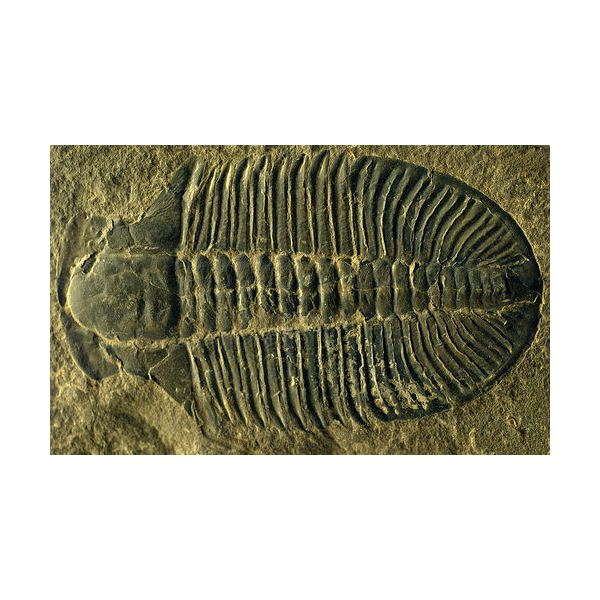 B
Skeleton
C
Brain
A
Toe nails
10.  Gradually more and more layers build up over millions of years and the sediment turns to …
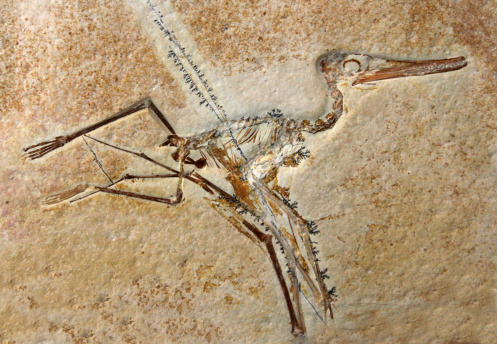 A
Rock
B
Soil
C
Magma
11. Water trickles through the rock and gradually the skeleton is washed away leaving an empty space the same shape as the skeleton.  This is called a …
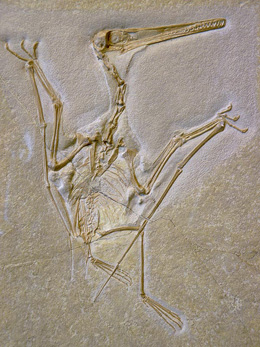 C
Curiosity
B
Stone
A
Mould
12.  Later, minerals from the water collect inside the space and these gradually become rock. This rock is the same size and shape as the creature that made the mould. It is now a …
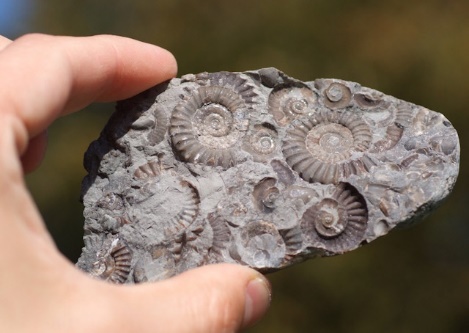 A
Pebble
B
Mineral
C
Fossil
13. In the 1800s scientists became interested in these curious rocks but they did not really understand what they were. People began to collect them and study them. One of the greatest fossil hunters was a woman called Mary…
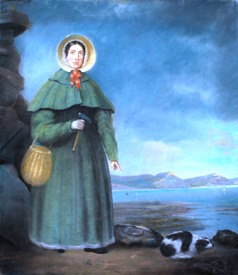 B
Anning
A
Armstrong
C
Atkins
14. Soil is made of a lot of different ingredients but a large part of it is small pieces of worn down rock for example small stones, grit and…
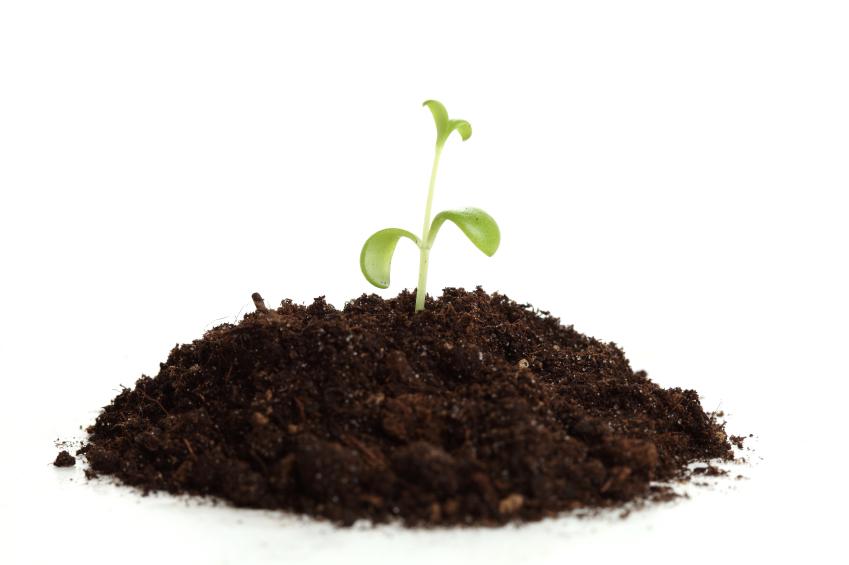 A
Sand
C
Glass
B
Brick dust
15. As well as worn down bits of rock, soil also contains millions of micro-organisms. They have a very important job in the soil as they …
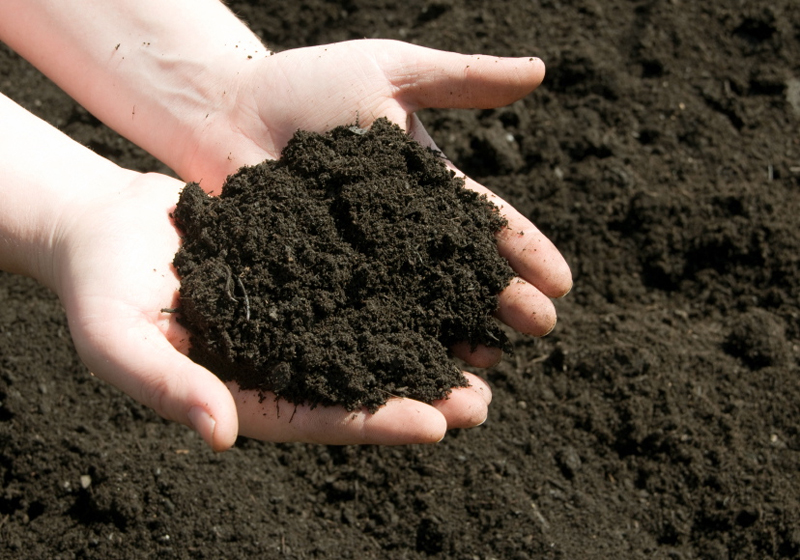 C
Break down bits of dead plants and animals
B
Give the soil its brown colour
A
Make soil soft
16. Soil is also home to a large number of living creatures. Which one of these does not live in soil?
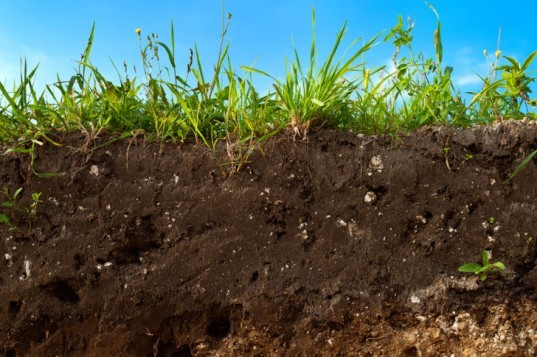 D
ants
E
woodlice
A
worms
B
honey bees
C
moles
17. How long does it take to make 2cm of soil?
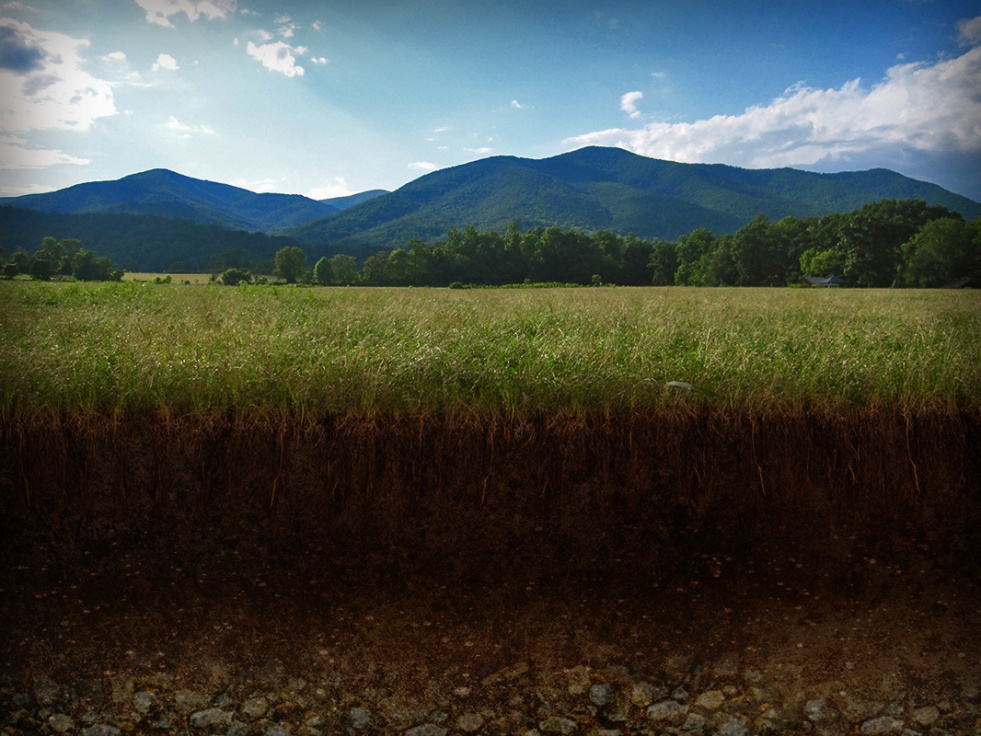 C
5 years
A
500 years
B
50 years
18. Without soil there would be…
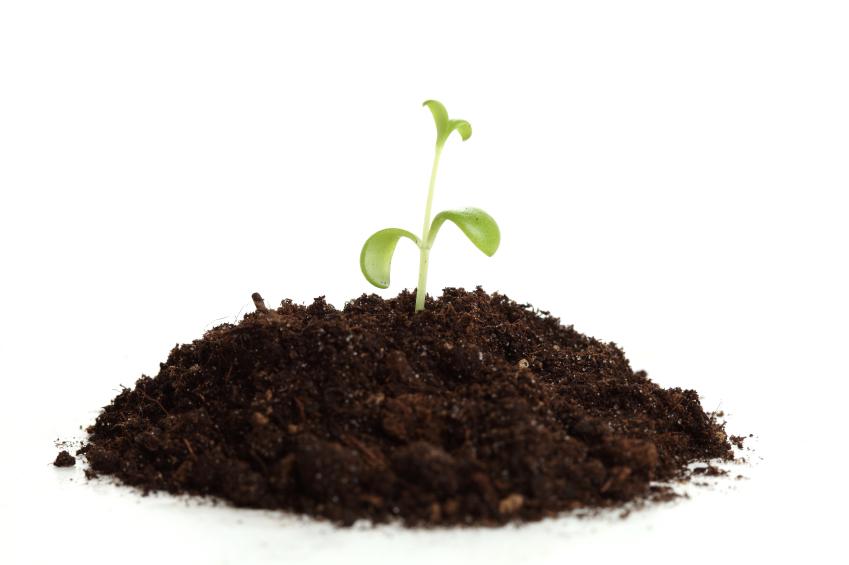 A
A shortage of fruit and vegetables
B
High prices for food in shops
C
No life on Earth